Дорогие учителя! Поздравляем вас с новым учебным годом
Цели, задачи и направления деятельности образовательной организации по реализации национального проекта «Образование»
Цель: рассмотреть и принять основные направления развития ГБОУШИ ОР
«Если корабль не знает, к какой пристани он держит путь, для него ни один ветер не будет попутным».                                                                                                 Сенека
7 мая 2018 был опубликован текст Указа Президента России Владимира Владимировича Путина «О национальных целях и стратегических задачах развития Российской Федерации на период до 2024 года», который вступил в силу со дня его официального опубликования. Этот документ является стратегическим для развития всей российской системы образования: от детского сада до высшего и постдипломного профессионального образования.
Исследования качества образования
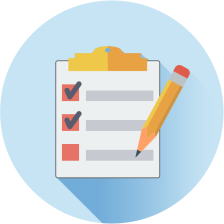 Результаты исследований
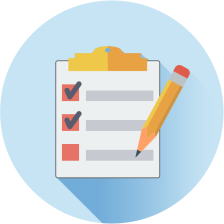 Состояние российского образования по данным международных сравнительных исследований качества общего образования
По двум основным рейтингам: индексу уровня образования и рейтингу эффективности национальных систем образования российская система образования в 2016 году занимала 34 место как по первому рейтингу (из 188 стран), так и по второму рейтингу (из 50 стран).
Из-за недостаточного уровня и качества образования, страна, в итоге, сегодня теряет 15 % ВВП
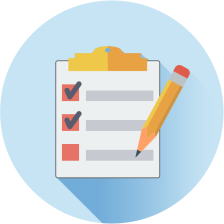 Проблемы
Проблемной областью системы общего образования является подготовка учащихся с самыми высокими результатами – работа с будущей элитой в областях, связанных с математикой и естественнонаучными предметами, а также с функциональной грамотностью. 
Снижение интереса к изучению математики и естественнонаучных предметов, низкий уровень самооценки сформированности отдельных метапредметных результатов являются также проблемной областью системы общего образования. 
 Главными становятся такие компетенции как критическое и творческое мышление, умение работать в коллективе, а также такие личностные качества как инициативность, любознательность, ответственность и настойчивость.
4К (коммуникация, креативность, кооперация, критическое мышление).
Цели и целевые показатели
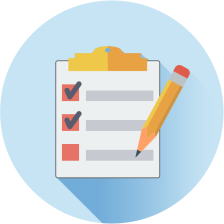 обеспечение глобальной конкурентоспособности российского образования, вхождение Российской Федерации в число 10 ведущих стран мира по качеству общего образования;
воспитание гармонично развитой и социально ответственной личности на основе духовно-нравственных ценностей народов Российской Федерации, исторических и национально-культурных традиций
Национальный проект «Образование» состоит из 10 федеральных проектов:
Современная школа;
 Успех каждого ребенка;
 Поддержка семей имеющих детей;
Цифровая образовательная среда;
 Учитель будущего;
 Молодые профессионалы;
 Новые возможности для каждого;
 Социальный лифт для каждого;
 Социальная активность;
 Экспорт образования (высшая школа).
Планируемые финансовые вложения в реализацию проекта в течение шести лет -784,5 миллиардов рублей.
Первый проект — «Современная школа»
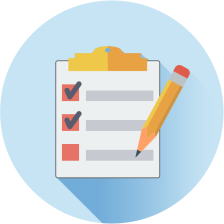 Задача проекта:
внедрение в российских школах новых методов обучения и воспитания, современных образовательных технологий;
обновление содержания и совершенствование методов обучения предмету «Технология». Реализация новых предметных концепций;
обновление образовательных программ. ФГОС ООО 3 поколения;
 внедрение системы оценки качества на основе международных исследований. 
новое в проведении 0ГЭ и ЕГЭ;
будут привлекать специалистов без педобразования. 
Появятся уроки технологии на базе компаний и детских технопарков «Кванториум»
проведение комплексной оценки качества общего образования в 85 субъектах России
Мероприятия ОУ по проекту «Современная школа»
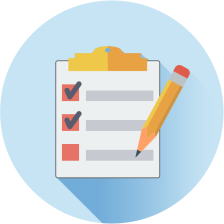 внедрение в преподавание современных технологий, включая ресурсы электронных платформ;
Активно использовать возможности электронных диагностических сервисов; https://myskills.ru/
продолжить работу по развитию метапредметных компетенций;
Реализация основных положений  предметных концепций;
Продуктивно использовать возможности интерактивной доски;
Новые ФГОС ООО 3. Главное направление обновления
третье (новейшее) поколение стандартов отличается от предыдущих особым внимание к личности обучающегося и конкретизацией требований к тому, что он получит после окончания школы.
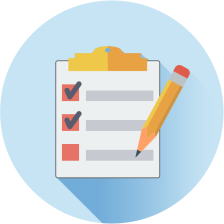 Главное направление обновления:
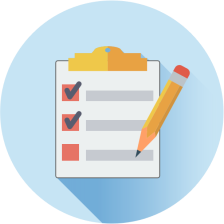 конкретизация требований к предметным результатам по каждому учебному предмету. В новых ФГОС прописано, что и когда должен изучать ученик;
Предметные результаты для учебных предметов впервые распределены не по уровням образования, т.е. в целом за период с 1 по 4 класс и с 5 по 9 класс, а по годам обучения, и в конце каждого года на промежуточной аттестации мы должны будем проверять достижение этих результатов.
 По таким предметам, как изобразительное искусство, музыка, технология, физическая культура, основы религиозных культур и светской этики (ОРКСЭ) и ОБЖ и во ФГОС начального общего образования, и во ФГОС основного общего образования требования к результатам разбили не по годам, а разделили на тематические модули
Изменятся требования и к личностным, и к метапредметным результатам. Обновленные ФГОС требуют обязательной оценки метапредметных результатов на промежуточной аттестации не реже, чем один раз в год.
Главное направление обновления:
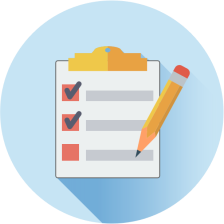 Чётко прописаны обязательства образовательного учреждения (в частности, школы) перед учениками и родителями.
Сделан акцент на развитие «мягких» навыков — метапредметных и личностных.
Подробно указан перечень предметных и межпредметных навыков, которыми должен обладать ученик в рамках каждой дисциплины (уметь доказать, интерпретировать, оперировать понятиями, решать задачи).
Расписан формат работы в рамках каждого предмета для развития этих навыков (проведение лабораторных работ, внеурочной деятельности и так далее).
Зафиксированы контрольные точки с конкретными результатами учеников (сочинение на 300 слов, словарный запас из 70 новых слов ежегодно и тому подобное)
Главное направление обновления:
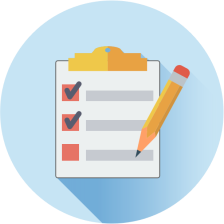 Проект ФГОС нового образца включает в себя критерии, по которым можно проверить уровень школы как главного звена в цепочке получения образования. Родители смогут оценить, достаточно ли компетентны учителя и хорошо ли развита база технического оснащения классов;
тематику содержания материала внутри дисциплин нельзя;
 В дополнение к отметкам выделяется перечень результатов, которые обязаны показать дети – так называемые контрольные срезы знаний;
открытость в работе учителей, что исключает субъективную оценку знаний школьников и дает родителям возможность отслеживать малейшие изменения, происходящие в учебной жизни их ребенка.
Личностные результаты в контексте новых ФГОС сходны с перечнем «гибких компетенций» - это, так называемые, 4К – критическое мышление, креативность, коммуникация и кооперация (умение работать в команде).
Основные изменения в ОГЭ и ЕГЭ
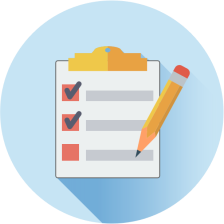 Минимизация тестовой части.
Ориентация на практические задания.
Метапредметные материалы, для выполнения которых требуется владение комплексными знаниями школьной программы.
русский язык: появятся устный и письменный блоки;
математика: меньше тестов, больше комплексных заданий;
история: работа с картами, определение событий по ключевым словам, анализ исторических документов;
география: работа с материалами СМИ о каком-либо географическом регионе;
химия: выполнение практических опытов;
информатика: задания распределены по уровням сложности;
физика: сопровождение теории практическими примерами при помощи оборудования;
обществознание: анализ социальных ситуаций по иллюстрациям и видео;
биология: составление карты питания
Включить в план работы МО: 1.изучение новых моделей ОГЭ и обновление фонда оценочных средств по учебным предметам на основе заданий новых ОГЭ, чтобы иметь возможность качественно подготовить учеников 9-х классов к успешной сдаче экзамена в 2021 году.2.Учесть в ходе ВШК подготовки к государственной итоговой аттестации в 9 классе внедрение новых моделей ОГЭ. Ответственные: Первухина Н.А., руководители МО.3. Включить в план развития внутренней системы оценки качества образования участие в диагностиках сервиса «Мои достижения». Ответственные: Первухина Н.А.., учителя-предметники. (Ребята могут проходить как диагностики в формате ОГЭ и ЕГЭ, так и любые тематические диагностики)4.В июне на итоговом педагогическом совете проанализировать эффективность использования данного сервиса, а также проанализировать, какое влияние это оказало на образовательные результаты наших учеников.5.ШМО спланировать работу по подготовке к ОГЭ и ЕГЭ. Своевременно познакомится КИМ и спецификациями к ним.
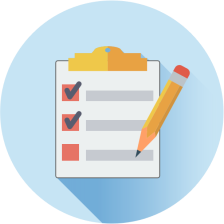 Новые критерии в оценивании качества образования
Рособрнадзора N 590, Минпросвещения России N 219 от 06.05.2019
«Об утверждении Методологии и критериев оценки качества общего образования в общеобразовательных организациях на основе практики международных исследований качества подготовки обучающихся»


Ежегодно с 2019 по 2024 год в октябре и ноябре Рособрнадзор планирует проводить общероссийскую и региональную оценку качества образования по модели PISA. Каждый год в исследовании будут участвовать по 200 школ из 14 регионов
Основа исследования
умение находить и извлекать информацию, проверяемое в читательской грамотности;
умение интегрировать и интерпретировать информацию( обществознанию); 
 Применение математических понятий, фактов и аргументации;
 способность научно интерпретировать данные и доказательства (естественнонаучная грамотность).
Методическая тема на ближайшие 3 года
«Формирование функциональной грамотности обучающихся с использованием практики международных исследований как ресурс повышения качества образования»

      Цель:  научиться отбирать такие практико – ориентированные задания,      самостоятельно их составлять, встраивать их в канву урока, анализировать, как справляются с такими заданиями наши ученики, находить приемы и способы, позволяющие ребятам понимать и успешно выполнять задания формата международных исследований.
-Провести методический марафон по данной тематике силами методических объединений. Провести самоанализ уроков.
Методические материалы
Рособрнадзора N 590, Минпросвещения России N 219 от 06.05.2019
Задания PISA
сборник заданий по подготовке к международным исследованиям
https://zinref.ru/000_uchebniki/04000pravo_kazahstana/004_SBORNIK_ZADACh_PODGOT_2016/021.htm

Государственный социально – гуманитарный университет. 
http://gukolomna.ru/media/v-tsentre-vnimaniya/pisa-reshenie-praktiko-orientirovannykh-zadach/
Проект «Успех каждого ребенка»
разработка и реализация проекта «Создание комплексной системы поиска, поддержки, сопровождения различных категорий одаренных детей на разных уровнях образования».
реализация ОП ОООи ОП СОО («Ученик получит возможность научится»)
ИСПОЛЬЗОВАТЬ ВОЗМОЖНОСТИ ПЛАТФОРМЫ ДЛЯ ПРОВЕДЕНИЯ ОЛИМПИАД И КУРСОВ «Олимпиум» И ДР.
Интернет – ресурсы по подготовке к конкурсам и олимпиадам
resursy_dlya_podgotovki_k_uchastiyu_vo_vsosh.doc
http://www.den-za-dnem.ru/school.php?item=301
Проект «Успех каждого ребенка»
мероприятия, обеспечивающие самоопределение и профориентацию обучающихся
1.Реализация модели мобильных детских технопарков «Кванториум», а также освоения онлайн модульных курсов.
2.Создание сети центров цифрового образования «IT-clube».
3.Реализация проекта ранней профессиональной ориентации учащихся 6-11 классов общеобразовательных организаций «Билет в будущее».
4.Проведение открытых онлайн уроков «Проектория», направленных на раннюю профориентацию детей.
5.Одним из важных механизмов повышения качества образования и профориентационой работы является взаимодействие с вузами
6.Проектная деятельность и проектно – исследовательская деятельность учащихся.
Проект «Учитель будущего»
Федеральный проект «Социальная активность»
Воспитание социально ответственной, социально активной личности на основе исторических и национально-культурных традиций России!

1.Разработка новой программы «Воспитательная система ГБОУШИ ОР» Представить проект на ноябрьском педагогическом совете.
2.Проведение круглого стола школы «Особенности планирования воспитательной деятельности в 2020-2021 учебном году», на котором творческие группы педагогов утвердили циклограмму проведения и составили план классных часов
ВСОКО
Сборка
- познакомиться с новыми ФГОС и разработать новые образовательные программы;
-разработать воспитательную программу ГБОУШИ ОР;
 - построить рабочие программы на будущий учебный год с учетом новых требований к предметным результатам;
 - познакомиться с новыми концепциями преподавания предметов, разработать мероприятия по реализации данных концепций и новых КИМ с учетом новых концепций;
 - изучить новые модели ОГЭ и обновить фонд оценочных средств заданиями из новых ОГЭ;
 - внедрить прохождение он-лайн диагностик на сервисе МЦКО «Мои достижения»;
 - провести анкетирование учеников и родителей по новым критериям оценки качества условий образовательной деятельности;
 - успешно пройти апробацию новых ВПР в 8-х классах;
 - разработать и включить в фонд оценочных средств задания с учетом новой оценки качества по модели PISA;
-скорректировать темы самообразования в соответствии с новыми задачами.
Это должно лечь в основу работы методической службы и ШМО.
Спасибо 
за внимание!
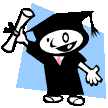 https://myskills.ru/
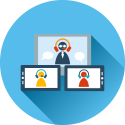 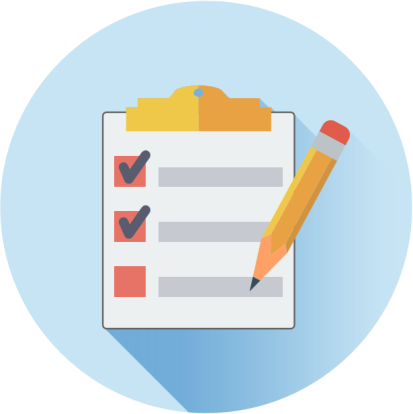 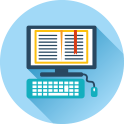 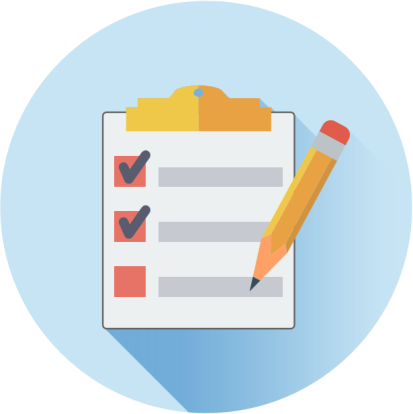